Harmonized Quality Assessment of Nadir Ozone Profile Data from UV-visible and TIR Satellites within the Climate Change Initiative on Ozone 
Arno Keppens (arno.keppens@aeronomie.be), Jean-Christopher Lambert, José Granville, Daan Hubert, Tijl Verhoelst,
Steven Compernolle, Michel Van Roozendael (BIRA-IASB, Belgium), Richard Siddans, Barry Latter, Brian Kerridge (RAL, UK), Cathy Clerbaux, Catherine Wespes, Pierre-François Coheur (ULB, Belgium), Christian Retscher (ESA/ESRIN, Italy)
Reference: Ozone_cci+ Product Validation and Intercomparison Report (PVIR) v3.0, 2021
https://climate.esa.int/en/projects/ozone/key-documents/
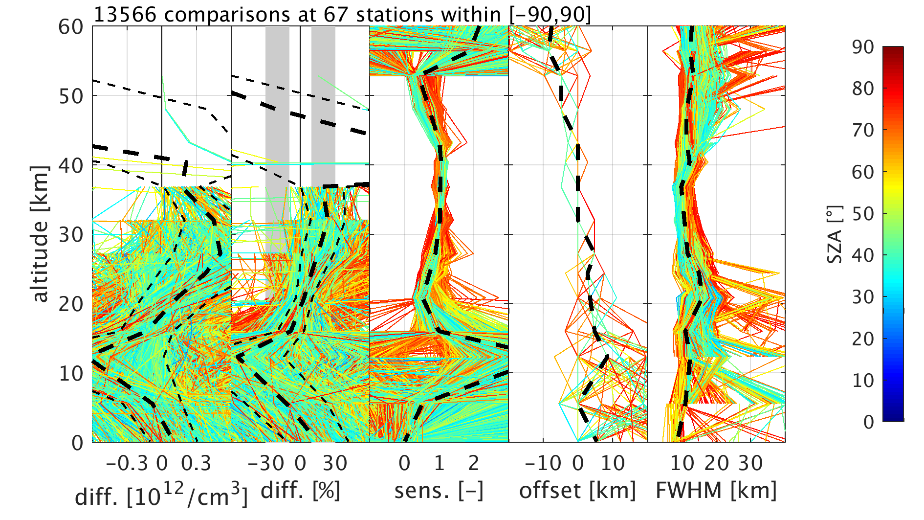 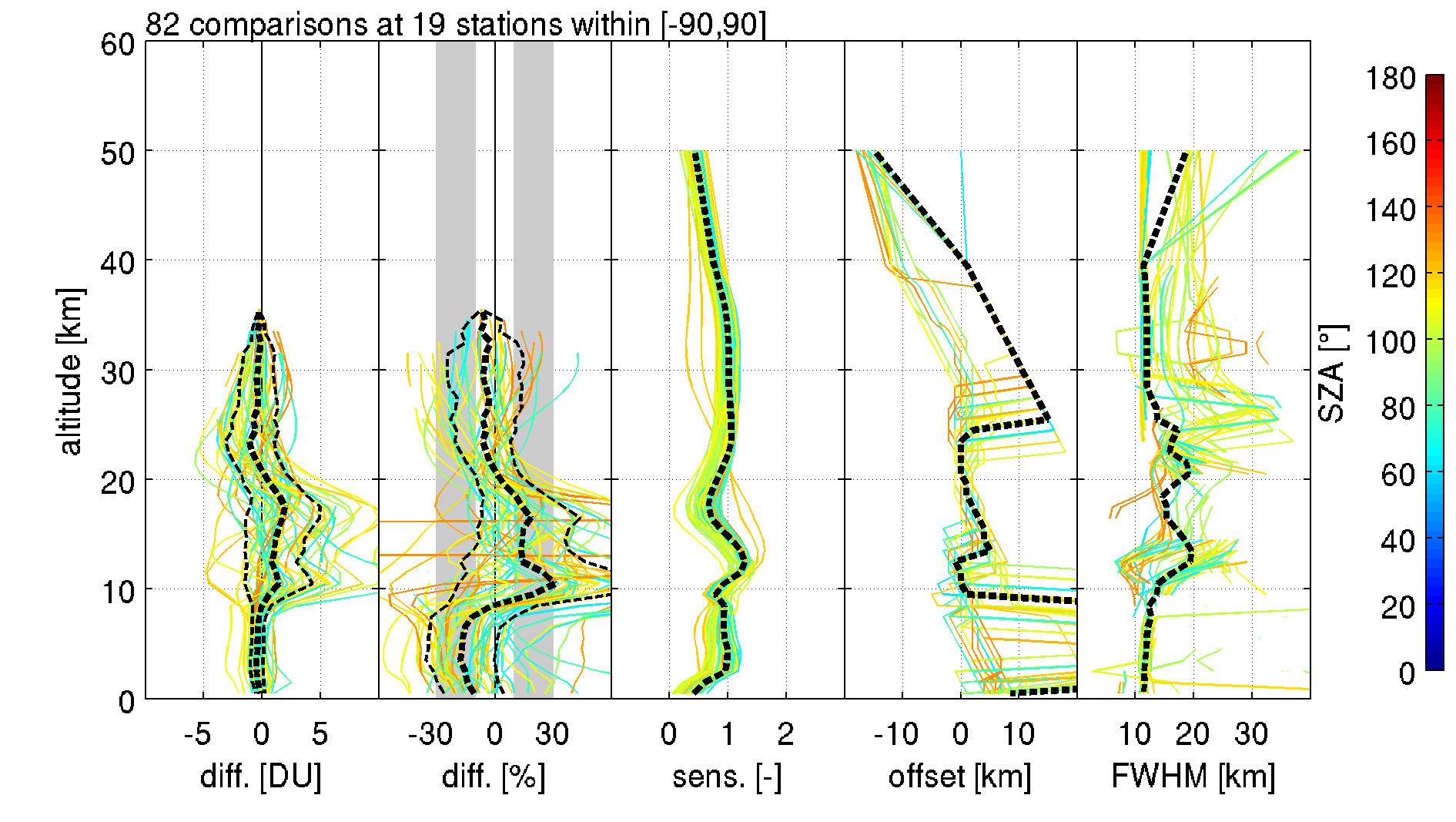 Harmonized Quality Assessment of Nadir Ozone Profile Data from UV-visible and TIR Satellites within the Climate Change Initiative on Ozone 
Arno Keppens (arno.keppens@aeronomie.be), Jean-Christopher Lambert, José Granville, Daan Hubert, Tijl Verhoelst,
Steven Compernolle, Michel Van Roozendael (BIRA-IASB, Belgium), Richard Siddans, Barry Latter, Brian Kerridge (RAL, UK), Cathy Clerbaux, Catherine Wespes, Pierre-François Coheur (ULB, Belgium), Christian Retscher (ESA/ESRIN, Italy)
IASI-A
GOME-2A
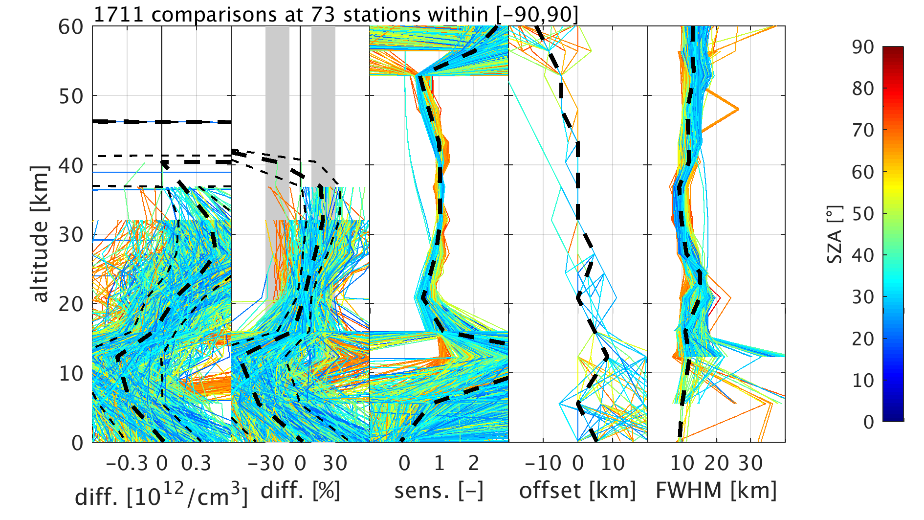 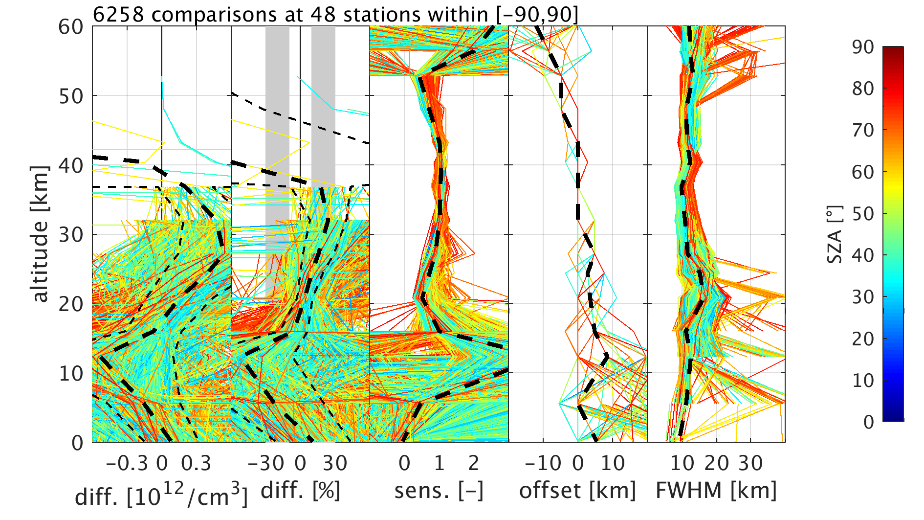 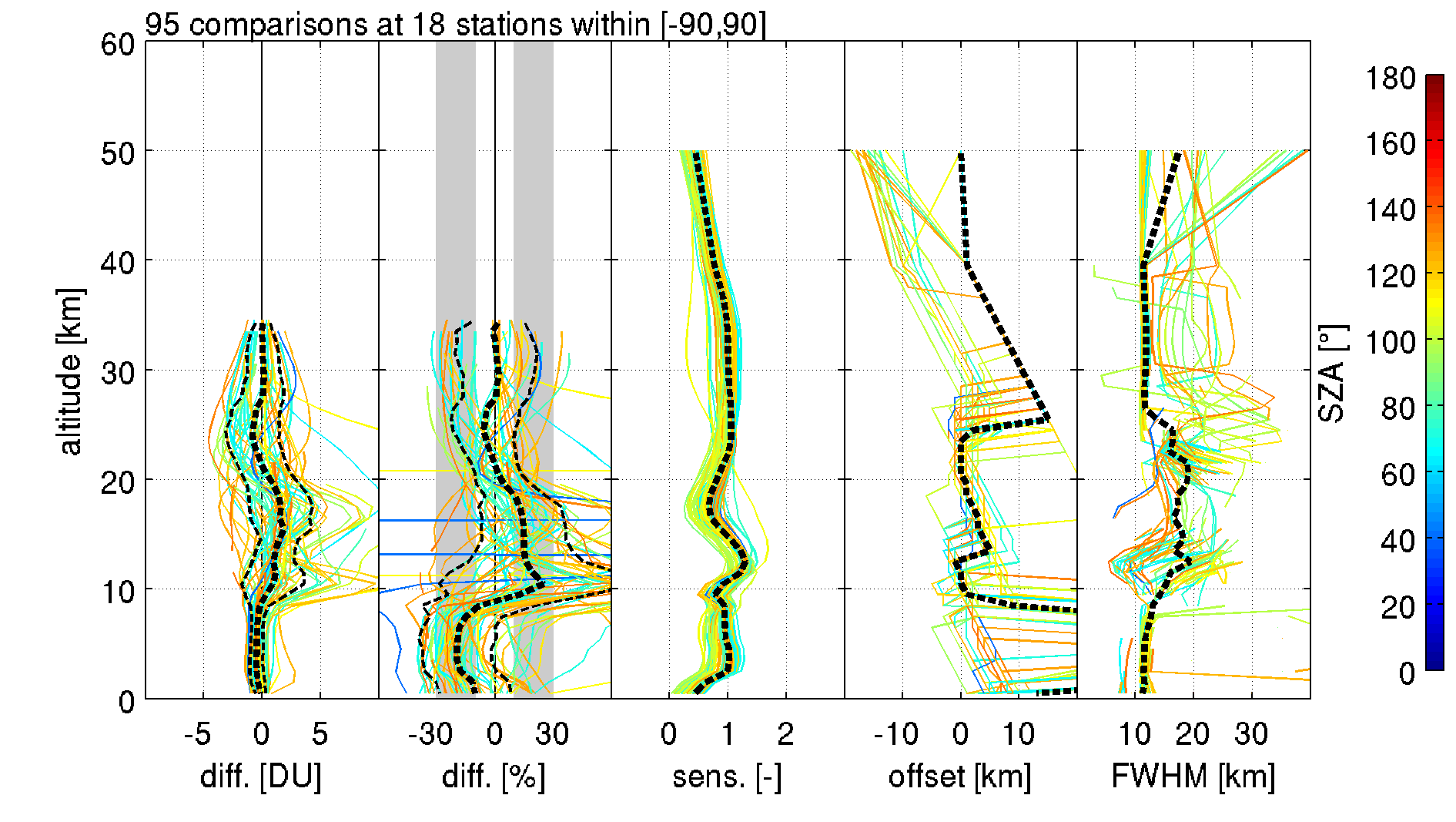 IASI-B
GOME-2B
GOME
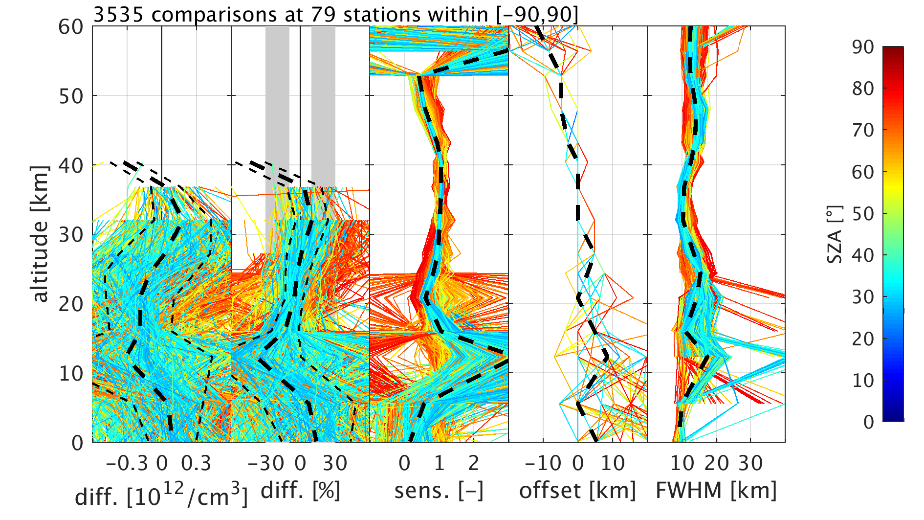 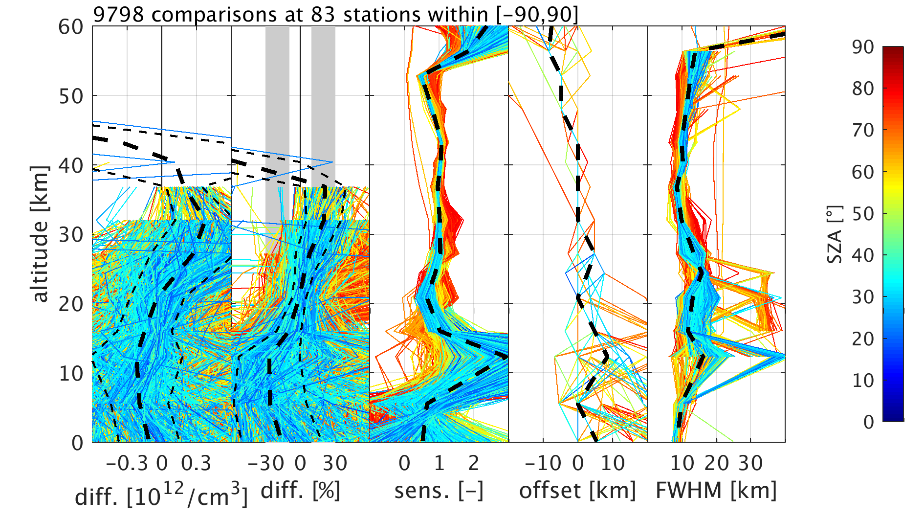 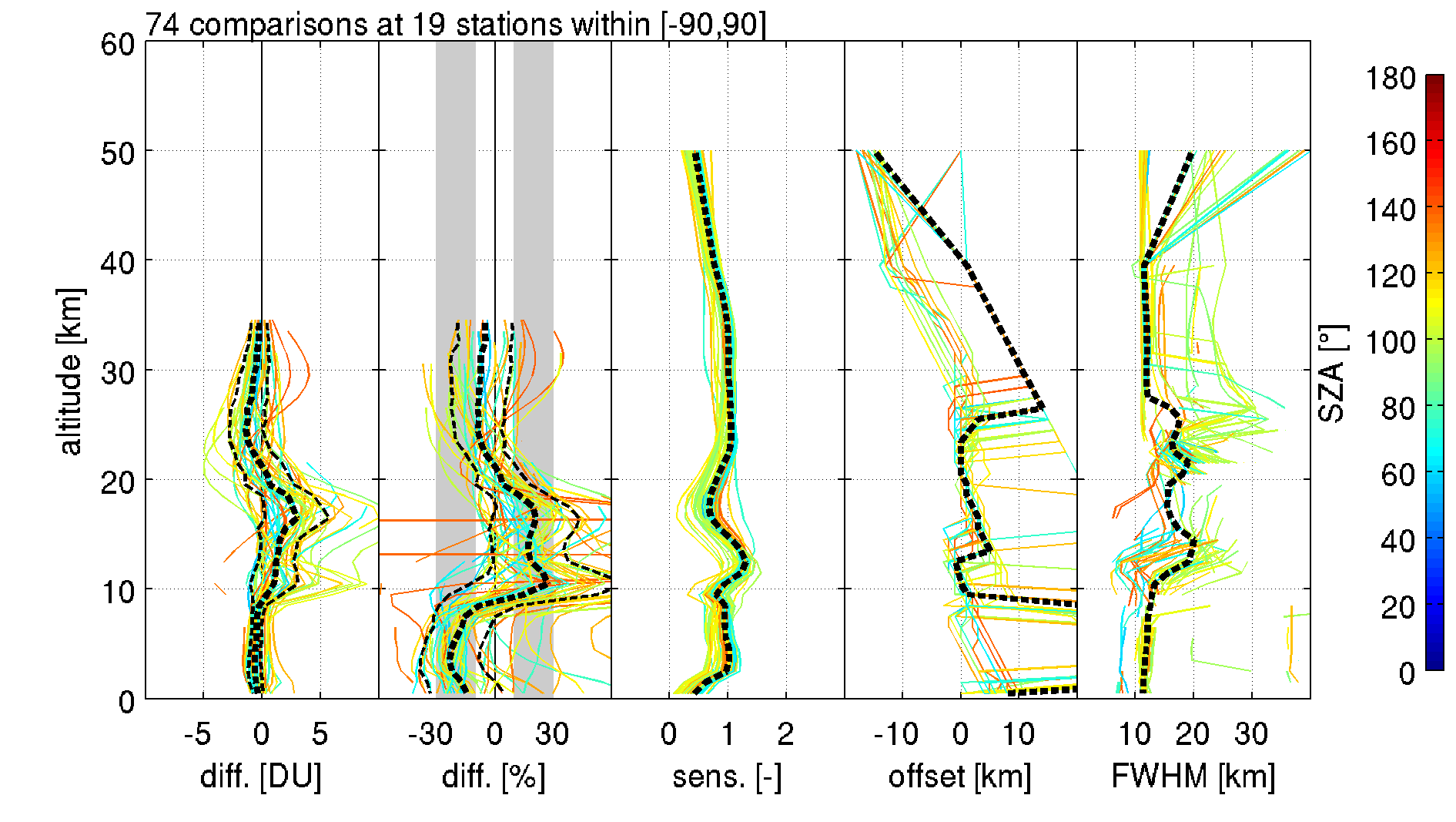 IASI-C
SCIAMACHY
OMI